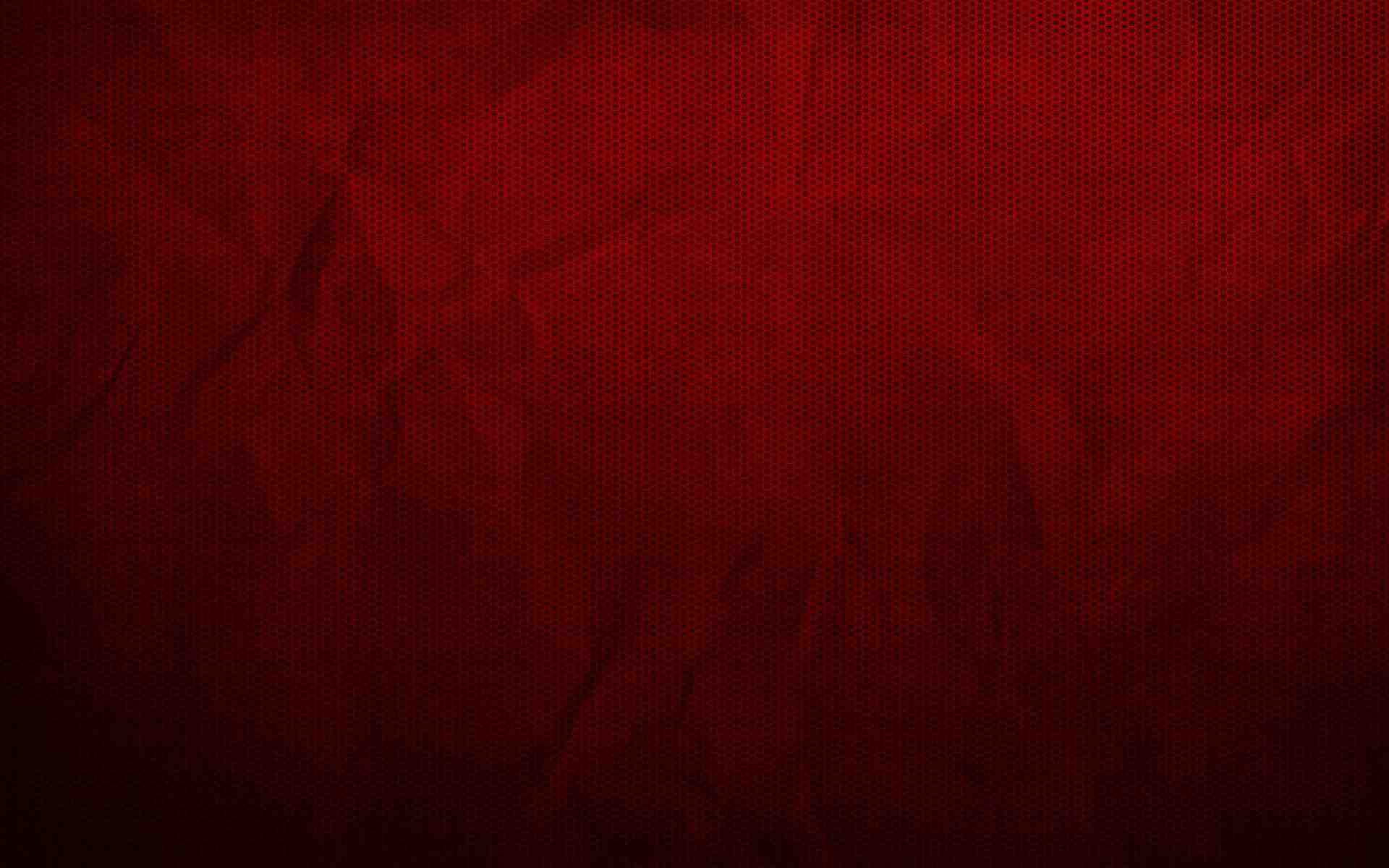 Godly Living in Perilous Times
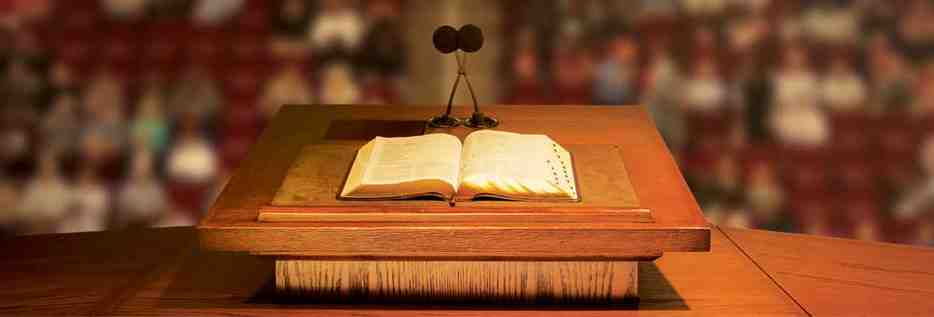 2 Timothy 3:14–4:5
The Context..
2 Tim 3:1-4   1 But know this, that in the last days perilous times will come: 2 For men will be lovers of themselves, lovers of money, boasters, proud, blasphemers, disobedient to parents, unthankful, unholy,  3 unloving, unforgiving, slanderers, without self-control, brutal, despisers of good,  4 traitors, head-strong, haughty, lovers of pleasure rather than lovers of God…
Even within the church..
5 having a form of godliness but denying its power. And from such people turn away!.. led away by various lusts, 7 always learning and never able to come to the knowledge of the truth. 8 Now as Jannes and Jambres resisted Moses, so do these also resist the truth..9 but they will progress no further, for their folly will be manifest to all, as theirs also was.
Paul’s example to follow..
10 But you have carefully followed my doctrine, manner of life, purpose, faith, longsuffering, love, perseverance,  11 persecutions, afflictions, which happened to me at Antioch, at Iconium, at Lystra-what persecutions I endured. And out of them all the Lord delivered me. 12 Yes, and all who desire to live godly in Christ Jesus will suffer persecu-tion. 13 But evil men and impostors will grow worse and worse, deceiving and being deceived.
Remain in what you have learned..
14 But you must continue in the things which you have learned and been assured of, knowing from whom you have learned them, 15 and that from childhood you have known the Holy Scriptures, which are able to make you wise for salvation through faith which is in Christ Jesus.
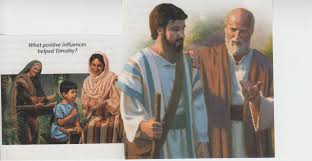 Remain stable in changing culture..
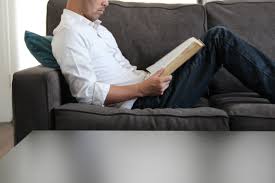 Faith and courage to remain in things we learned in church or from parents..
Discipline to remain faithful and pure in pressure from culture to give in..
Scripture is inspired..
16 All Scripture is given by inspiration of God, and is profitable for doctrine, for reproof, for correction, for instruction in righteousness, 
17 that the man of God may be complete, thoroughly equipped for every good work.
Importance of Preaching..
1 I charge you therefore before God and the Lord Jesus Christ, who will judge the living and the dead at His appearing and His kingdom: 2 Preach the word! Be ready in season and out of season. Convince, rebuke, exhort, with all longsuffering and teaching. 3 For the time will come when they will not endure sound doctrine, but according to their own desires, because they have itching ears, they will heap up for themselves teachers; 4 and they will turn their ears away from the truth, and be turned aside to fables. 5 But you be watchful in all things, endure afflictions, do the work of an evangelist, fulfill your ministry.
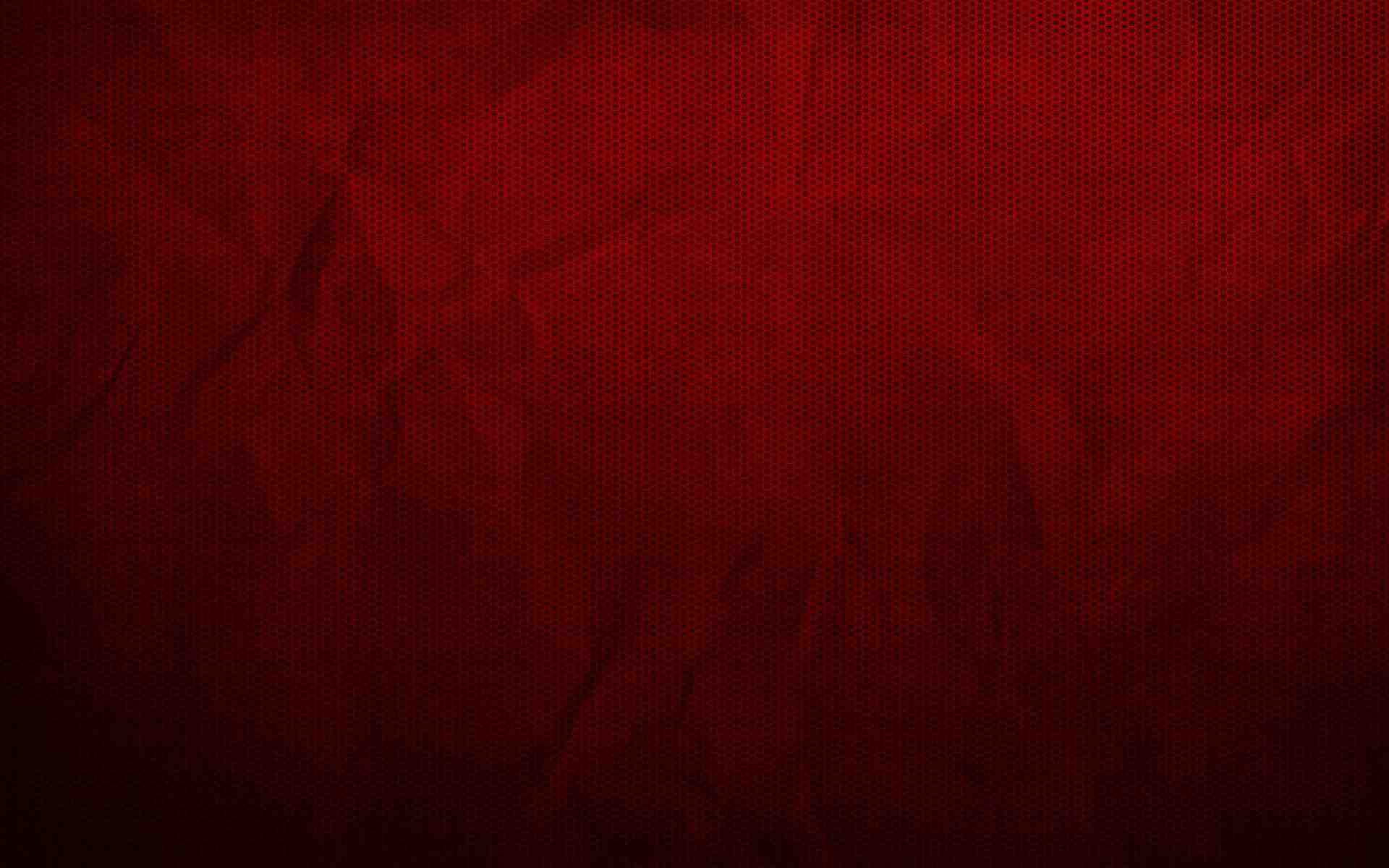 Godly Living in Perilous Times
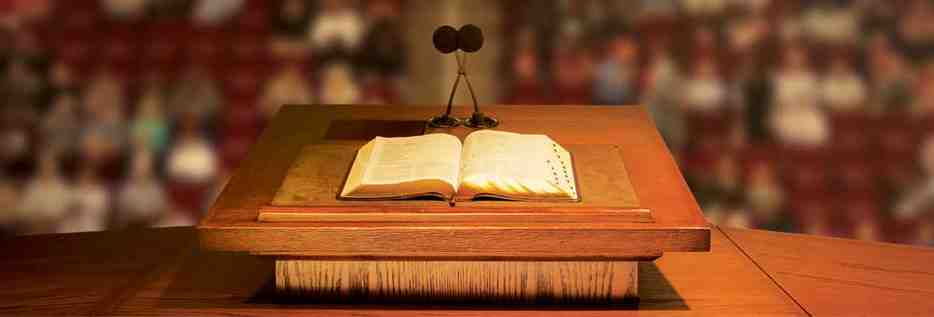 2 Timothy 3:14–4:5